Когда мечты становятся реальностью
Возможности новой версии Lumesse ETWeb 11.2
14.12.2012
Что такое ETWeb?
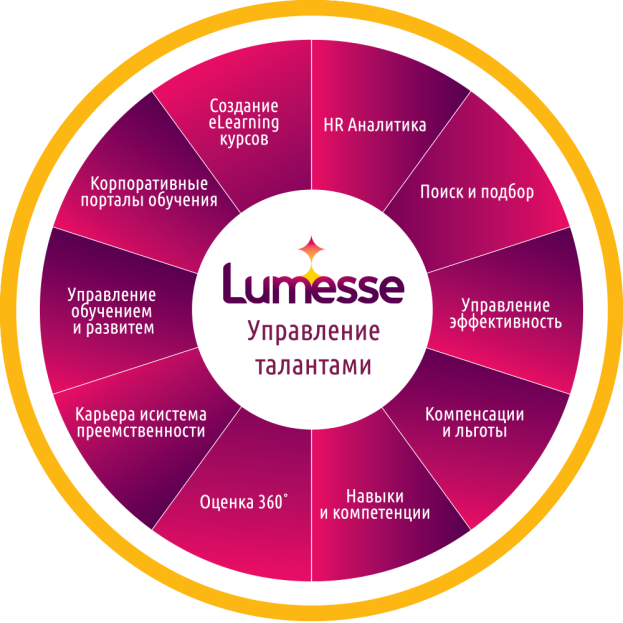 14.12.2012
2
Что такое ETWeb?
Lumesse ETWeb – решение, позволяющее автоматизировать весь комплекс HR процессов по управлению талантами. 

Lumesse ETWeb: 
На рынке с 1983
Web-технологии, «тонкий клиент», 
Установка системы на сервера клиента или «в облаке» 
Возможность легко масштабировать решение на любое количество пользователей 
Интеграция с любыми ERP и кадрово-учетными системами 
Полнофункциональные рабочие места для всех участников процессов (HR администраторов, сотрудников, руководителей)
14.12.2012
3
1. Интерфейс
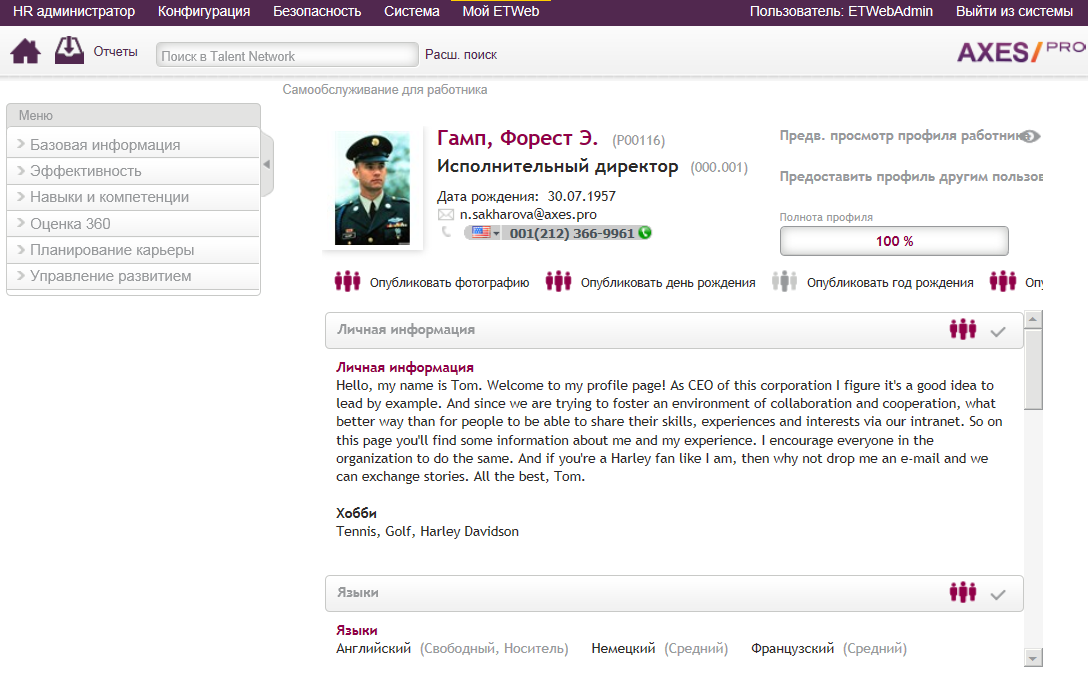 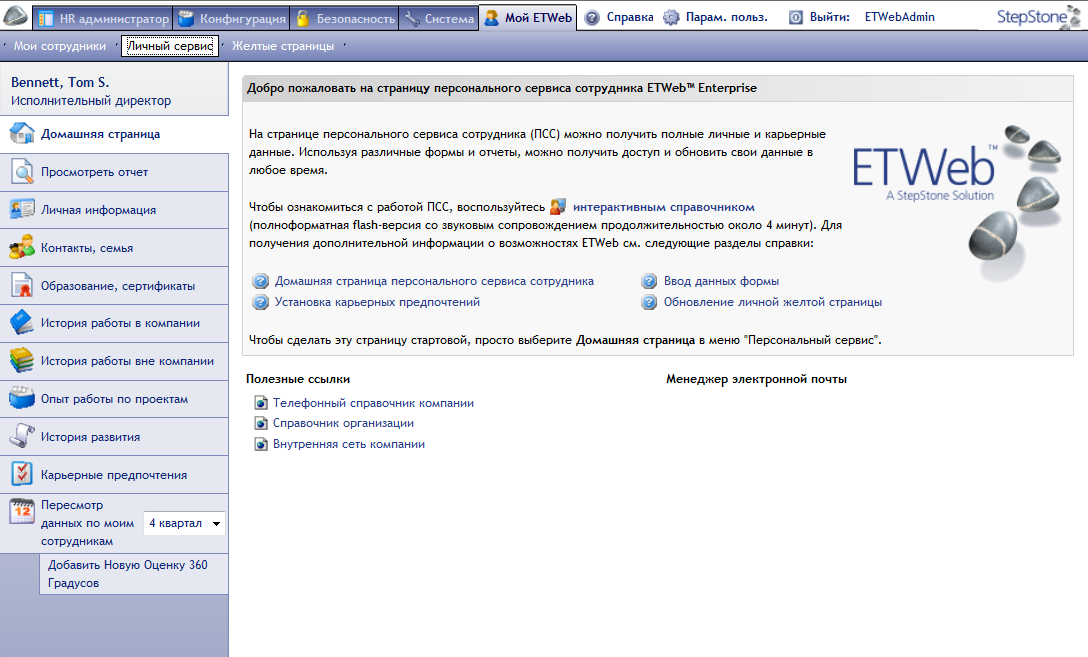 Посмотреть профиль
Выбор разделов для публикации
14.12.2012
4
[Speaker Notes: В части интерфейса основной тренд никого не удивит. Все больше и больше нас всех засасывают социальные сети (обычные и профессиональные). И наша система пошла по этим следам в части интерфейса.]
1. Интерфейс
Кнопки быстрого доступа
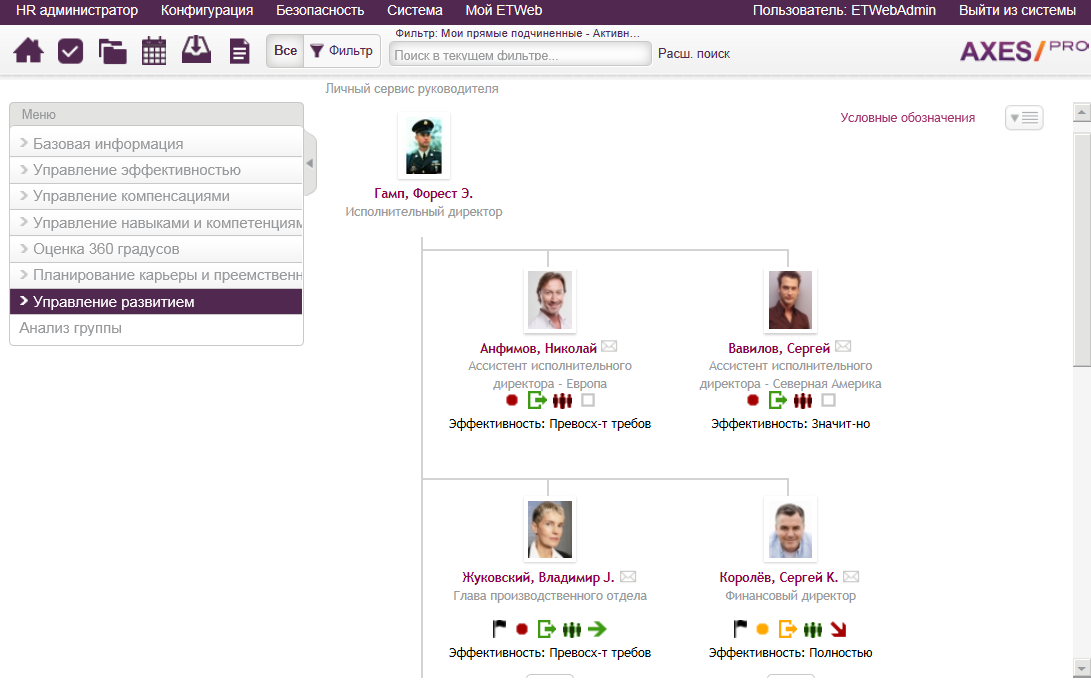 Вывод диаграммы в различных форматах
Скрытие меню
14.12.2012
5
[Speaker Notes: Интерфейс – соц сеть
Выбор подчиненных
Изменить форму отображения диаграммы
Быстрые кнопки (скрытие лишнего уровня меню за счет этого) и отчеты]
2. Полный цикл обучения
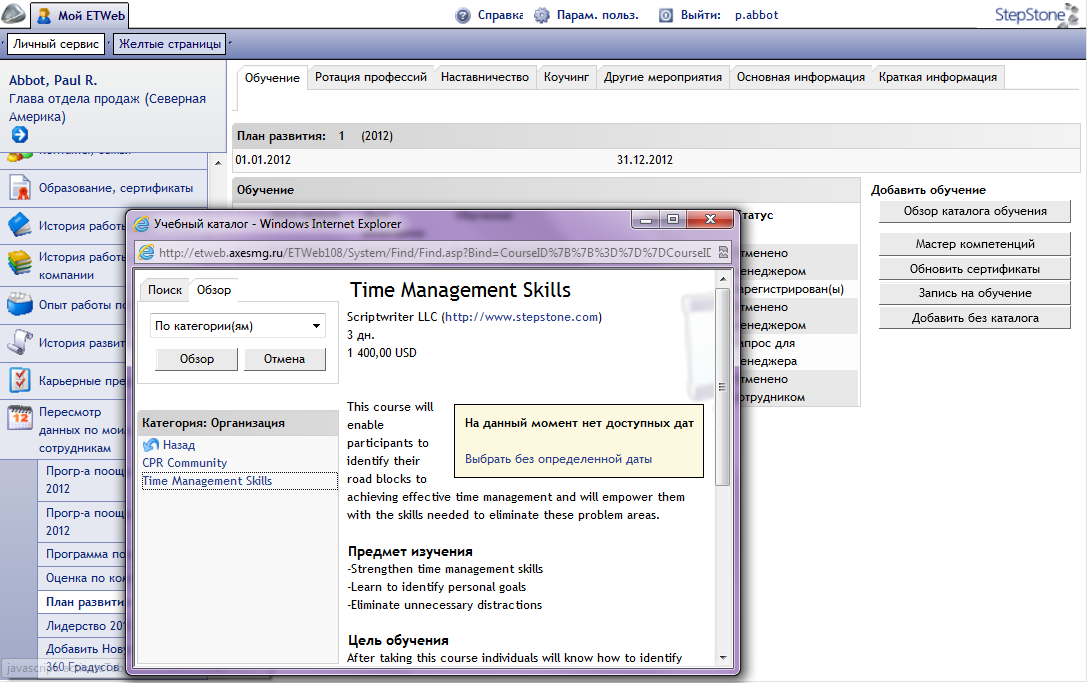 Вход в каталог
Выбор  очного курса
14.12.2012
6
2. Полный цикл обучения
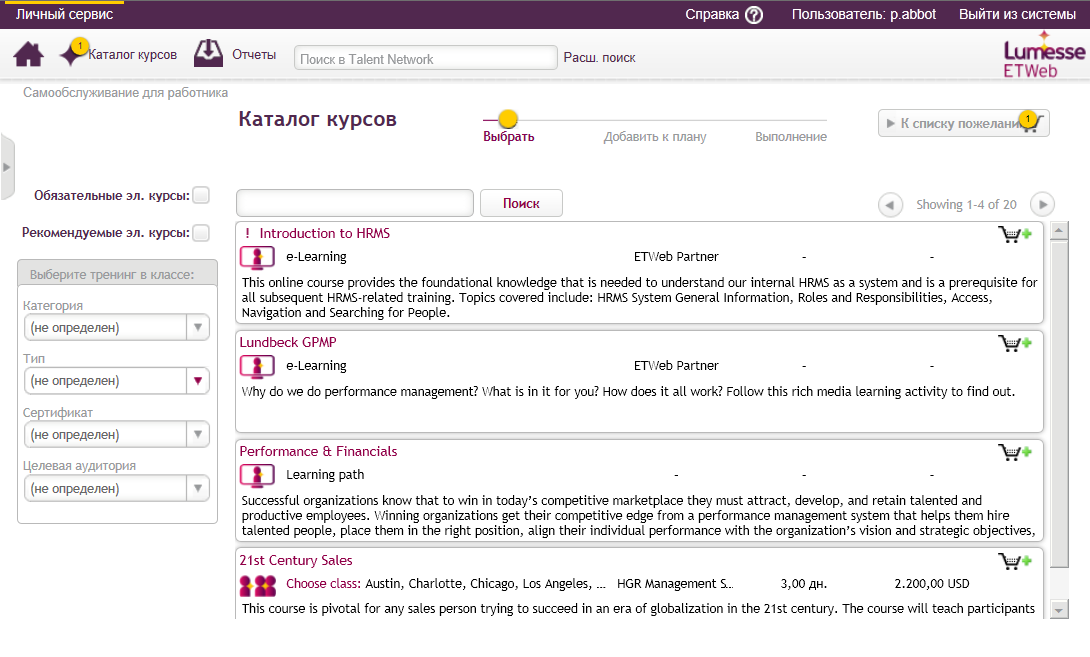 Быстрый доступ к полному каталогу обучения
Строка прогресса подсказывает текущий этап
Отслеживание количества отобранных курсов
Возможность фильтрации среди  обоих типов обучения
14.12.2012
7
2. Полный цикл обучения
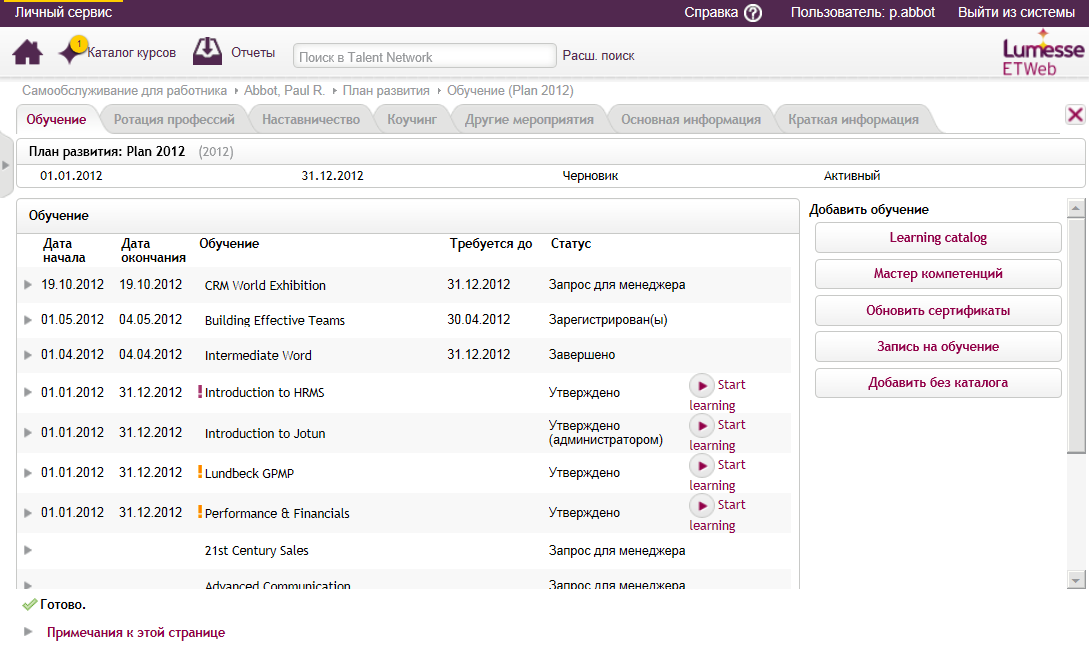 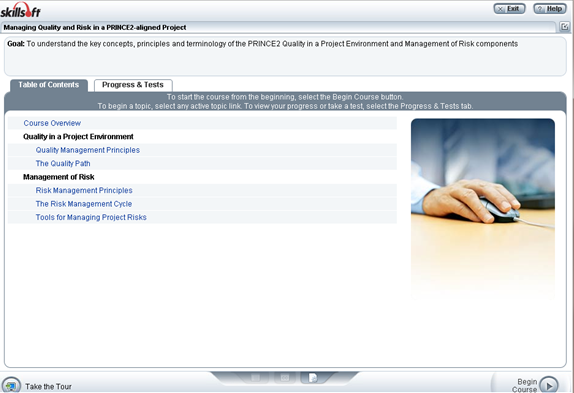 Старт обучения после утверждения заявки
14.12.2012
8
3. Кадровые комитеты
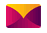 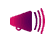 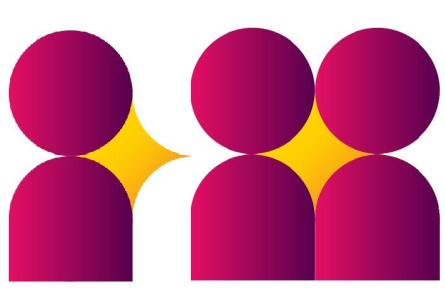 14.12.2012
9
[Speaker Notes: Что такое кадровые комитеты? Аттестационные комиссии / оценочные сессии
Куча документов / отчетов по сотруднику
Что предлагает ETWeb?]
3. Кадровые комитеты: подготовка
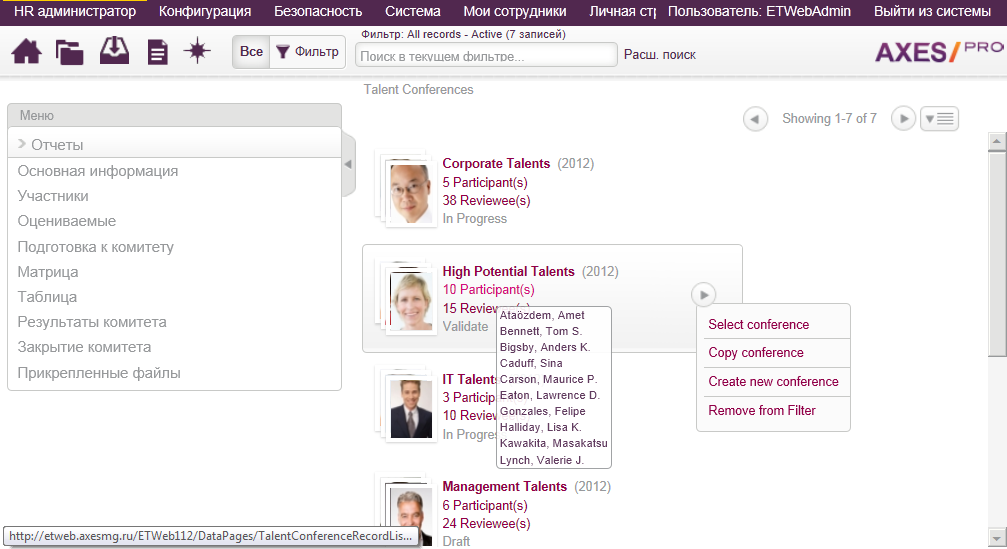 Создать новый комитет (встречу)
Список участников и оцениваемых
14.12.2012
10
3. Кадровые комитеты: подготовка
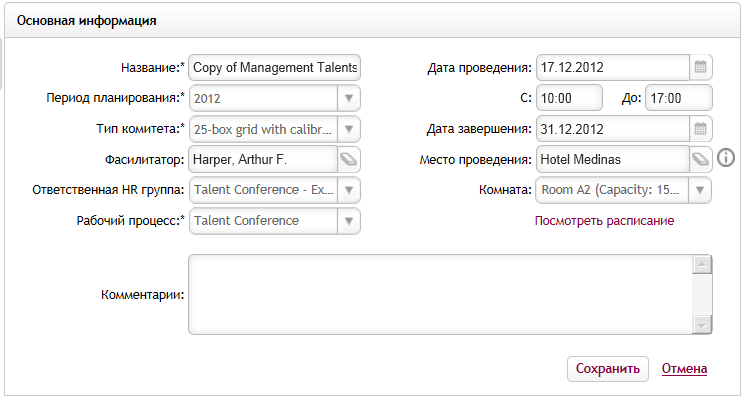 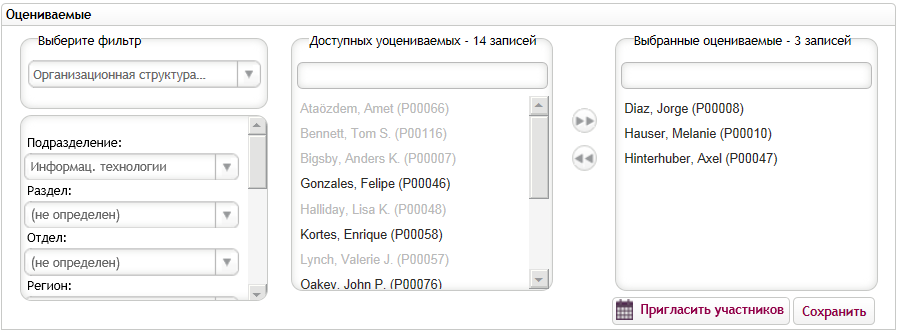 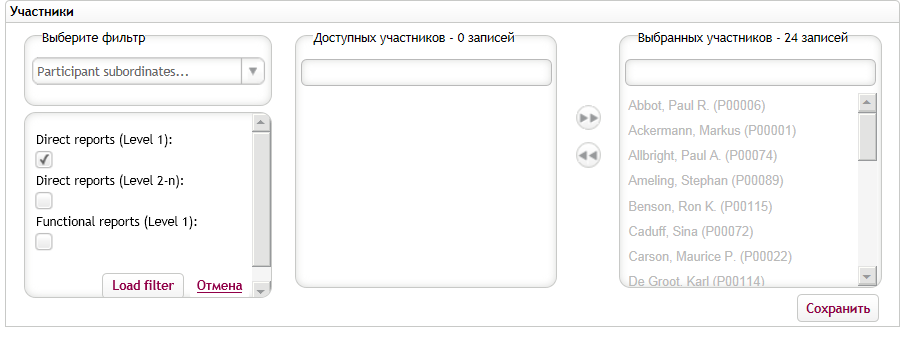 Отбор оцениваемых по фильтру
Индивидуальный или групповой выбор оцениваемых
14.12.2012
11
3. Кадровые комитеты: проверка готовности
Фильтрация по руководителям
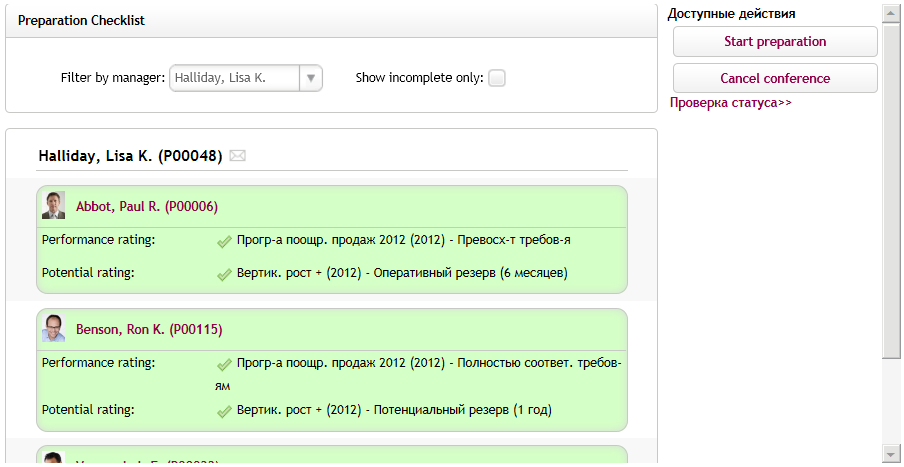 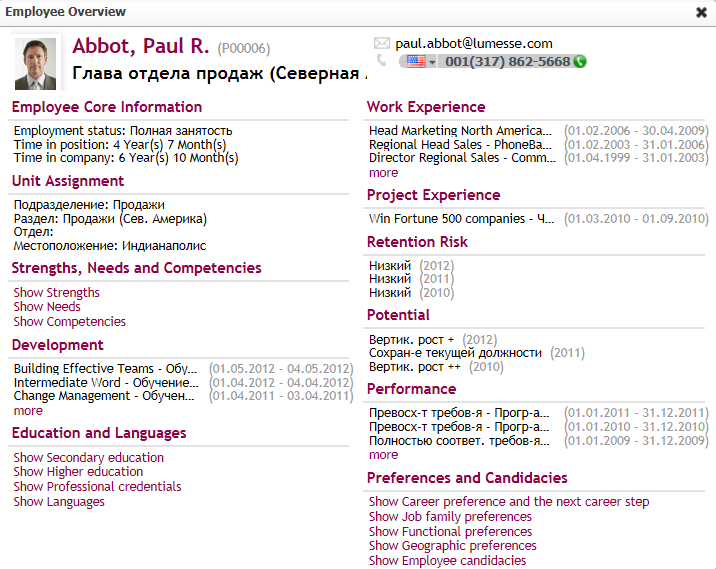 Выбрать сотрудника
14.12.2012
12
3. Кадровый комитет: встреча
Матрицы могут быть разных видов.
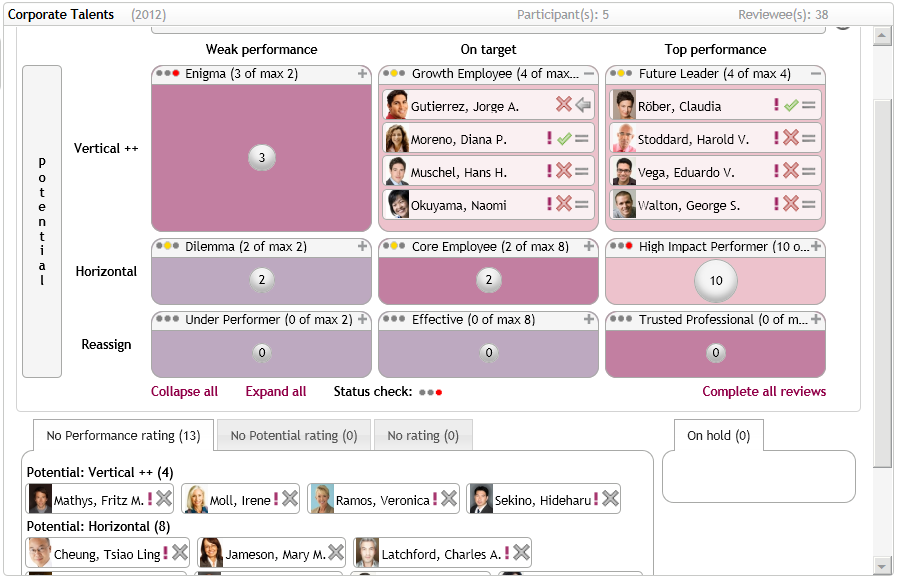 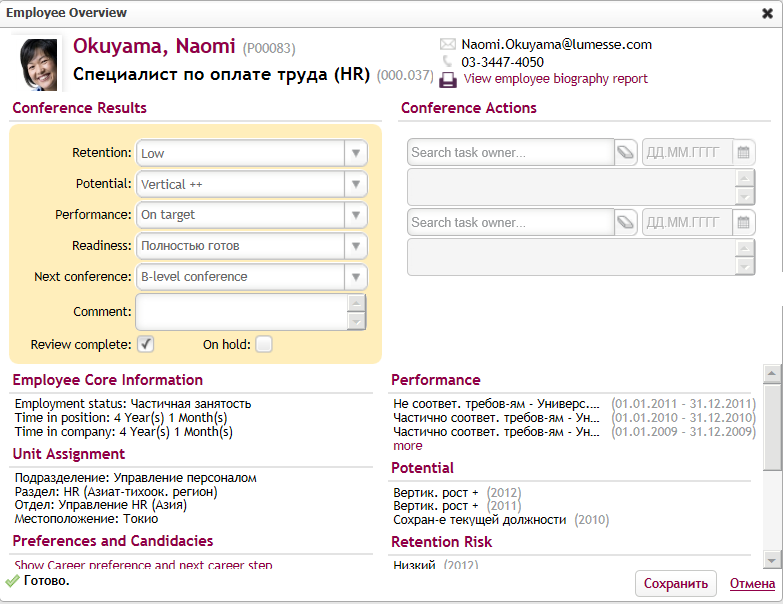 Выставляйте оценки по итогам встречи
Укажите необходимые задачи по итогам
В ходе обсуждения меняйте место сотрудника, перетаскивая в другую ячейку
Индикаторы показывают статус оцениваемого
Посмотрите подробную информацию
Сотрудники с незавершенными оценками
14.12.2012
13
3. Кадровый комитет: Итоги
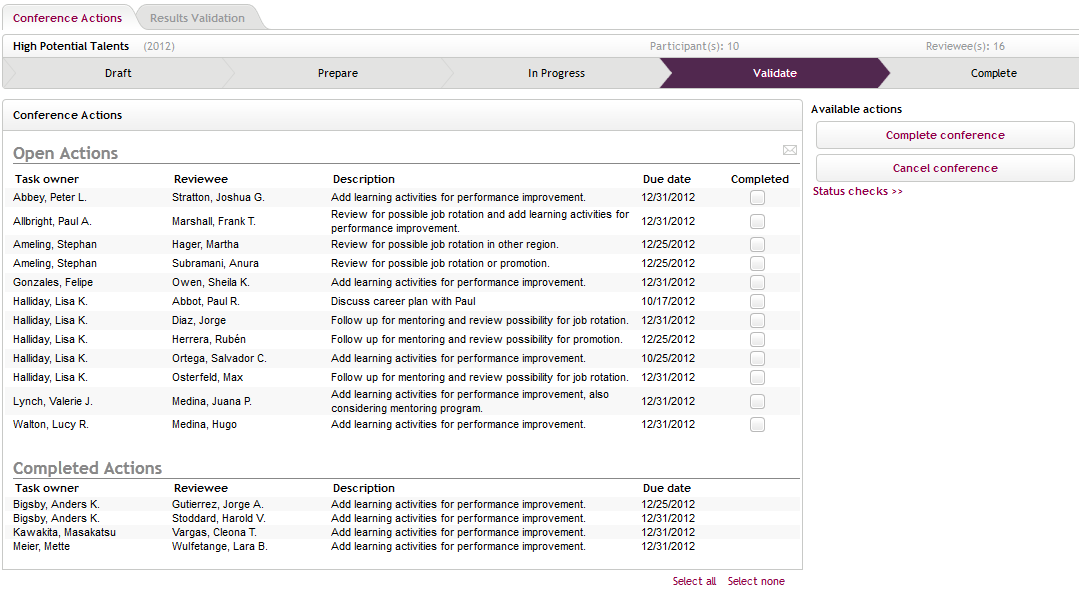 Напоминания о б открытых задачах
14.12.2012
14
3. Кадровый комитет: Итоги
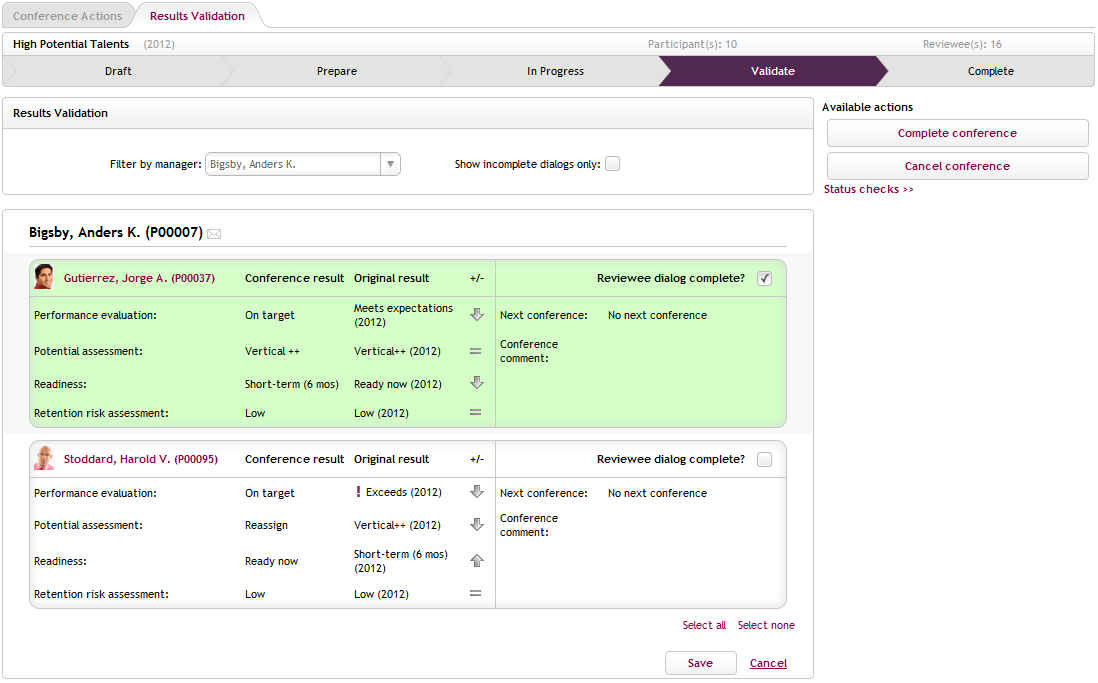 После итоговой сверки всех оценок кадровый комитет можно закрыть
Индикаторы показывают разницу между результатами кадрового комитета и первоначальной оценкой
14.12.2012
Нижний колонтитул
15
[Speaker Notes: Дополнить про роль менеджера]